Проект   «Чистая питьевая вода - жителям Диксона».
Автор работы
Фещуков Валерий Николаевич.
Цель:
изучение местных экологических проблем питьевого водоснабжения и практическое содействие их решению, улучшение экологического состояния водохранилища «Портовый».
Схема водозабора.
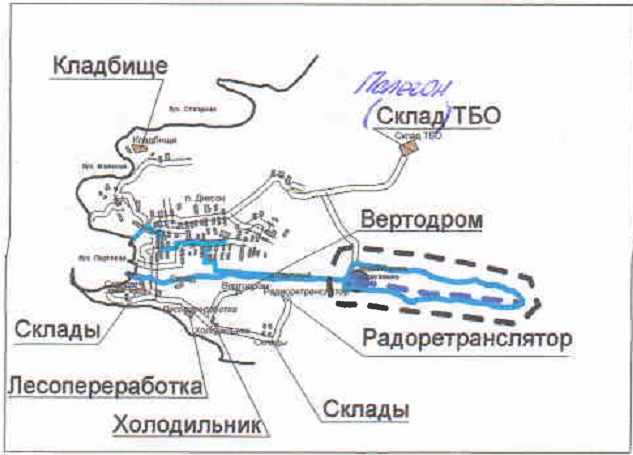 Вода в нашем посёлке.
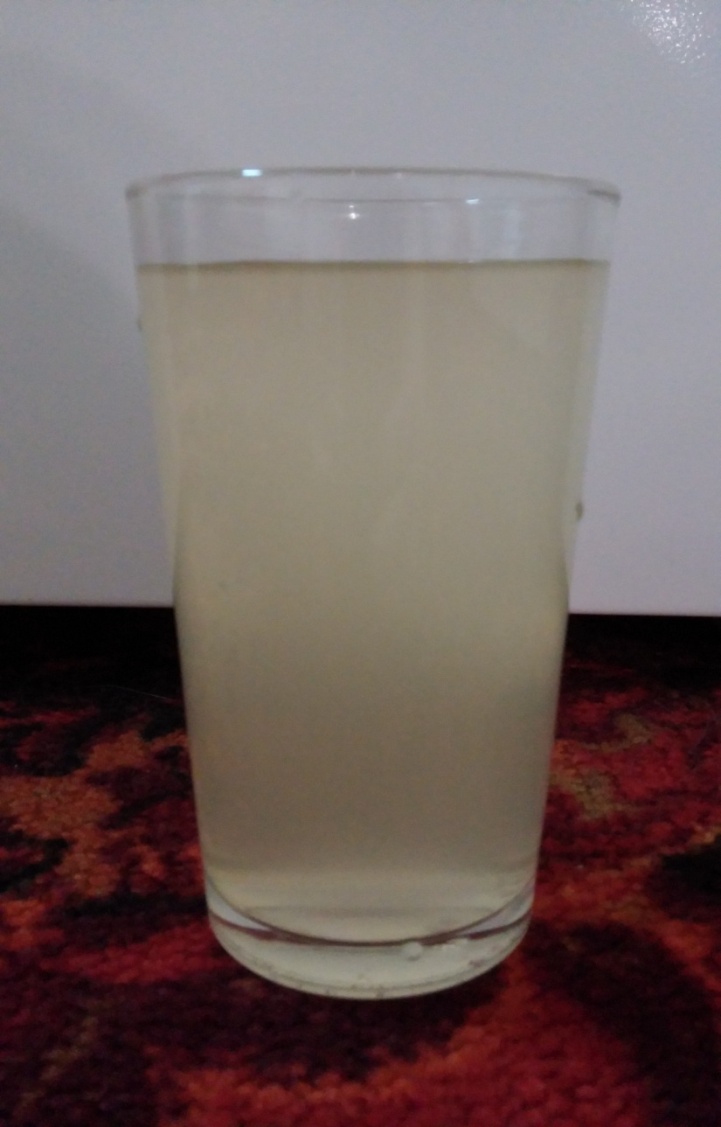 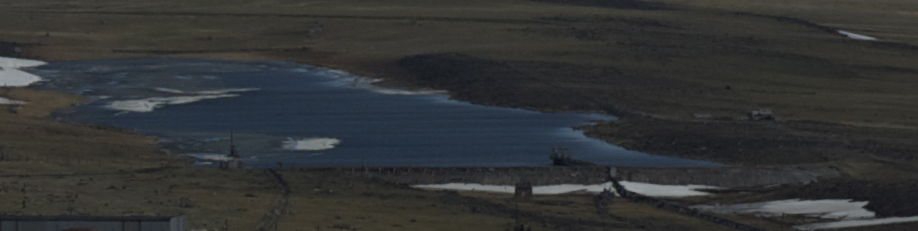 РЕЗУЛЬТАТЫ АНКЕТИРОВАНИЯ.
Дерево решений.
Как  улучшить экологическое состояния водозабора водохранилища « Портовый»
Ликвидация источников загрязнения
Ликвидация последствий загрязнения
Закрытие промышленных предприятий
Строительство очистных сооружений
Утилизация отходов
Привлечение внимания властей
Собственное участие в решении проблем
Распространение экологической информации
Петиции
Изменение образа жизни
Участие в природоохранных акциях
Физико – химические способы очистки
Биологические способы очистки
Захоронение
Рециклизация
Благоустройство берегов
Расчистка русла водозабора
Спасибо за внимание!